Más allá del salón de clases: Los nuevos ambientes de aprendizaje
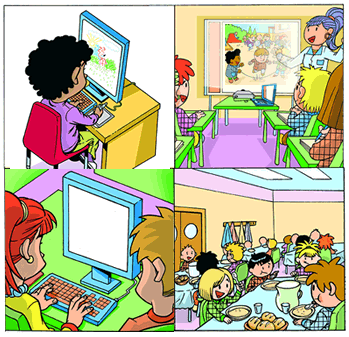 Elaborado por:
Diana C. Gallo Acosta

Enero
2020
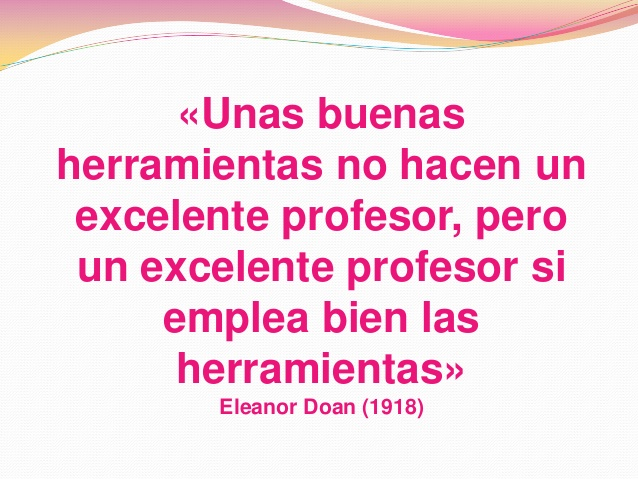 Introducción
La sociedad contemporánea se caracteriza por el impacto de las  tecnologías en nuestras vidas, tanto en lo social como en lo personal y profesional. 
Las tecnologías de la información y de las comunicaciones conocidas como TIC.
Son diferentes los nombres designados a las nuevas generaciones, como el Net o Generación TIC haciendo referencia a la repercusión que estas tienen en su proceso de crecimiento y formación.
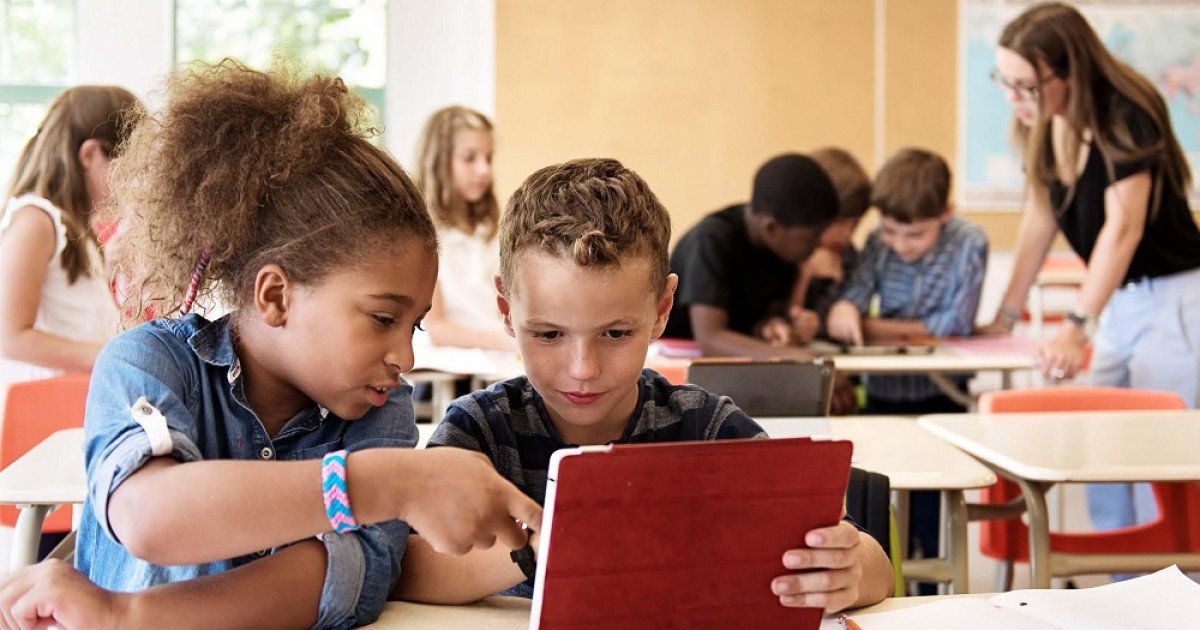 Implicaciones Educativas
Se requiere del empleo de las TIC en la educación de la generación net. 
No es posible educarlos sin el uso de las tecnologías que los unen y marcan como generación. 
Hay que emplear las TIC para hacer las cosas mejor y optimizar el proceso de aprendizaje enseñanza.
Los Nuevos Ambientes de Aprendizaje
Los nuevos ambientes de aprendizajes son una forma de organizar el proceso de enseñanza presencial y a distancia que implica el empleo de tecnología.
Centrada en el alumno que fomenta su auto aprendizaje, la construcción social de su conocimiento.
Y el desarrollo de su pensamiento crítico y creativo mediante el trabajo en equipo y con la utilización de las TICS.
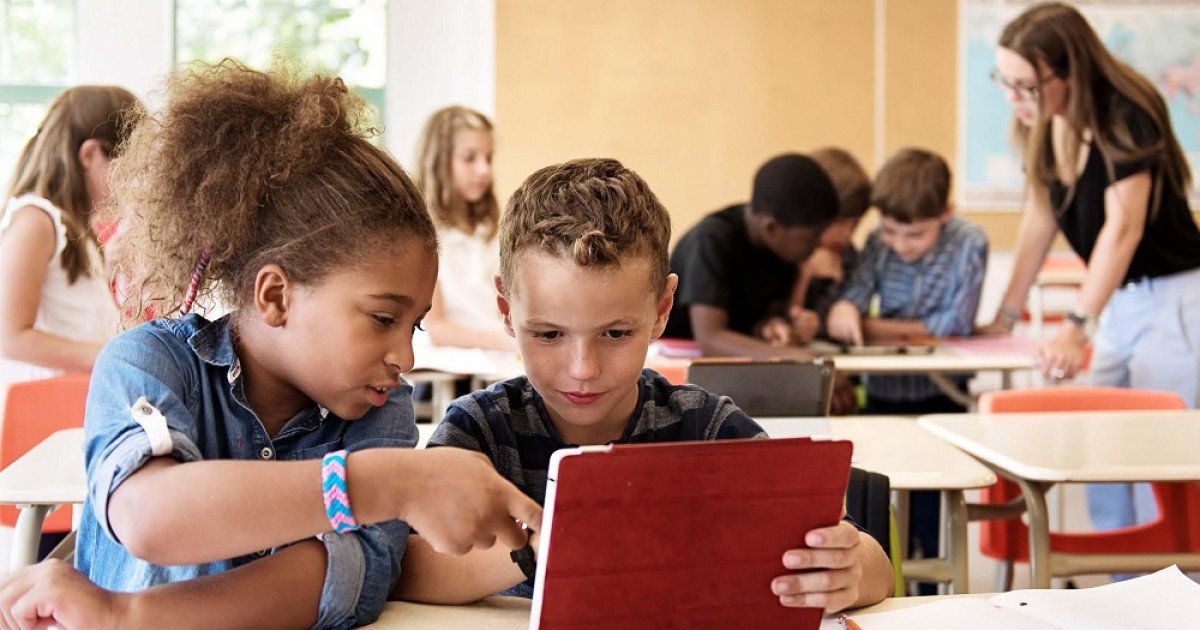 El Enfoque AEI
Los retos que se confrontan en las escuelas con las TIC pueden sintetizarse en tres, el del acceso, el empleo y la integración y pueden ilustrarse con las tres primeras vocales, la AEI.
El reto más importante no sea el A, del acceso, ni el E, del empleo, sino la I del diseño pedagógico de los contenidos, que no se debe limitar a brindar información, debe además contemplar el desarrollo de habilidades, tanto las predominantemente cognitivas como las socio afectivos, y por último y no menos importante, valores y actitudes.
La prueba "AEI"
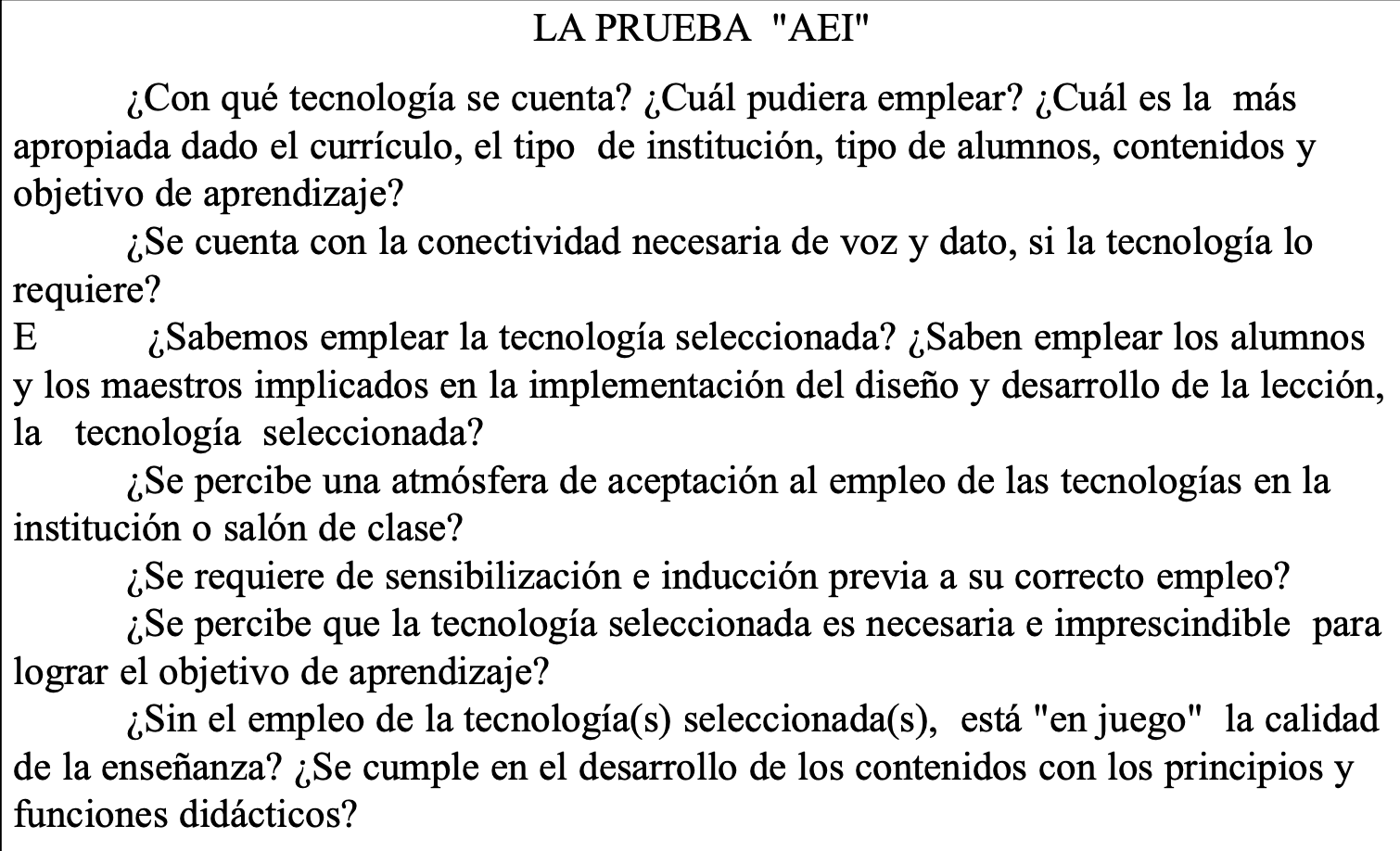 Las respuestas a las preguntas de la Prueba AEI, nos pueden ayudar a crear una situación de aprendizaje centrada en el alumno, en su estudio independiente y en un aprendizaje cooperativo empleando tecnología.
Gracias